2nd VP Report
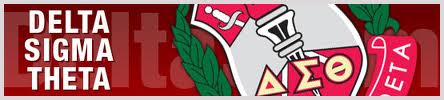 Celebration:
   Awards Ceremony-           
   F. Wynn-April 2015

    Fund Raising-
Jabberwok-2015-            S. Weaver
White Linen-2016-         T. Sapp
Allison Campbell
706-951-6711
veeformation@bellsouth.net

Meeting Times:
Monthly President’s Meeting 
Meeting with Collegiate chapter
[Speaker Notes: Additional notes here.]
Committee name here
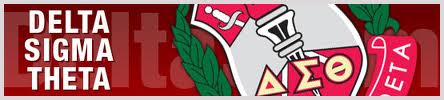 AIDS Walk at Paine College  

FREE MENTAL HEALTH SUMMIT -January 21, 2015- “Just Fine”; 10am-1230pm mental/ health issues in the black community

“GO RED” Heart Healthy initiative on February 17, 2015, 6pm at University Hospital Classrooms 4-6
Chair name here
Phone number here
Email address here

Meeting Times:
Monthly President’s Meeting 
Meeting with Collegiate chapter
[Speaker Notes: Additional notes here.]